O ESTADO CONTEMPORÂNEOTendências Futuro
Nina Ranieri
TGE II - 2019
1
1- Contextualizando o Estado contemporâneo (cont) 1.3- O Estado do início séc. XXI (cont)
Características

Estrutura complexa
Internacionalização acentuada 
Globalização acentuada 
Fragmentação decisória
Perda de autoridade

Soberania -  relativizada 

Povo -  ampliação noção de cidadania 

Território – porosidade das fronteiras

Finalidade – internacionalizada
2
2- Como e em que medida as circunstancias da contemporaneidade afetam o Estado?
Problemas

O aumento dos produtores do direito

                            distribuição de competências na ordem internacional?
                            quais os objetivos e as tarefas da ordem internacional?                           
                            o que fica para os Estados?
                            quais os fundamentos do direito ?
3
2- Como e em que medida as circunstancias da contemporaneidade afetam o Estado?
2.1.2 - O Estado impotente:

a regressão da potencia militar
a dependência de recursos tecnológicos e econômicos
a incapacidade de se adaptar às formas contemporâneas de violência 
a aparição de líderes com capacidade de enfrentar os mais fortes e obrigar o poderoso a compor
a oposição entre soberania e governança 


O novo significado da guerra....
custos humanos e econômicos 
terrorismo
conflitos intraestatais étnicos, religiosos, de identidade
4
2- Como e em que medida as circunstancias da contemporaneidade afetam o Estado?
2.1.3 – Constitucionalismo global 
 novo Estado de DIREITO?


Ampliação da proteção dos direitos fundamentais por normas internacionais
A criação do Tribunal Penal Internacional  (Tratado de Roma, 1998) 



Crise dogmática do Direito Público 
Princípios liberais não sustentam a ordem econômica e social
Separação poderes como limites, não como divisão funções
Soberania compartilhada ou partilhada
Internacionalização DFs
Monismo jurídico
Segurança e estabilidade do direito?
5
2- Como e em que medida as circunstancias da contemporaneidade afetam o Estado?
2.2- Povo

A cidadania cosmopolita 
Intervenções humanitárias
As imigrações  



2.3- Território: o espaço mundial  

A porosidade das fronteiras
Desenvolvimento populacional
Expansão da globalização
Tecnologias comunicação e informação
A perda da centralidade do território
6
2- Como e em que medida as circunstancias da contemporaneidade afetam o Estado?
2.4- Finalidade 

Internacionalizada – a Carta da ONU


Garantia da democracia – art. 31 da DUDHs
                                             arts. 25 e 26 - PIDCPs   


Exigências de cooperação social, nacional e internacional


 Os Estados falhos
7
2- Como e em que medida as circunstancias da contemporaneidade afetam o Estado?
Crise de governabilidade 

Crise do Estado providencia

Crise de autoridade perante o mercado
crise
8
3- O Estado democrático nas primeiras décadas do século XXI
Nas últimas 5 décadas, a maioria dos Estados do planeta se democratizou       


Ondas de democratização    


Poliarquia – a teoria de R. Dalh


Qualidade da Democracia – ampliando a teoria de Dalh        
                      
                        
Gaps democráticos na ordem internacional
9
Conclusões
Um novo tipo de Estado?

Responsabilidade comum e constitucionalismo global

Constitucionalismo global e cidadania global

Novos arranjos?

Relação entre território e soberania: em princípio, rompido desde que a autoridade pode ser exercida em várias esferas e vários níveis

Cidadania: exercida em vários níveis
10
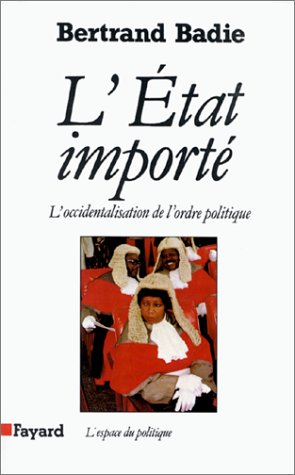 11